Sanchi Incident
A different perspective…….
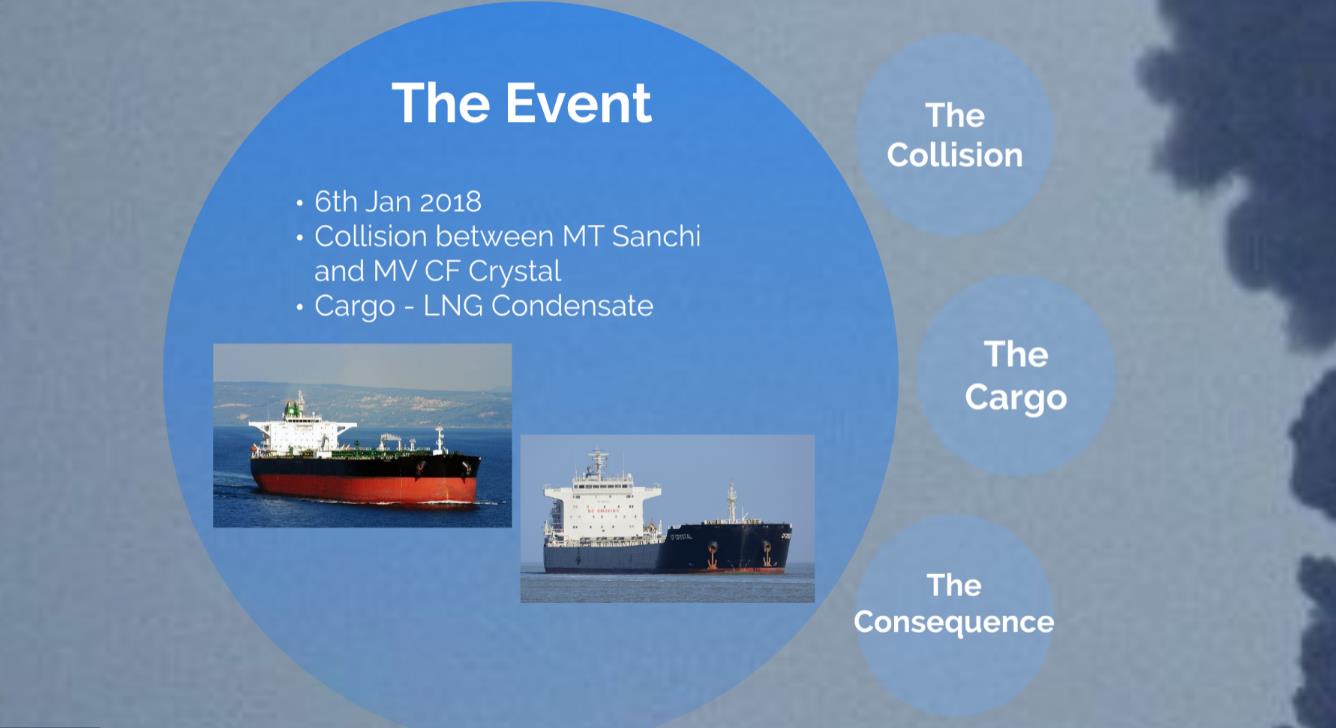 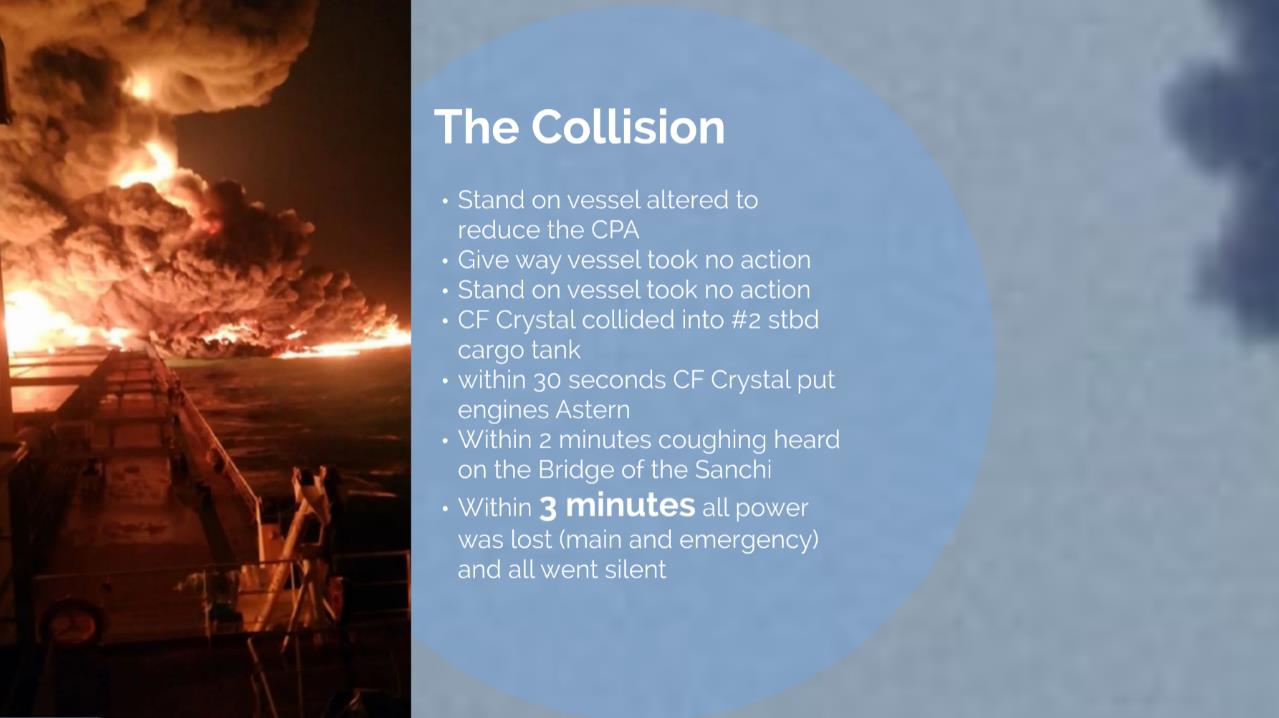 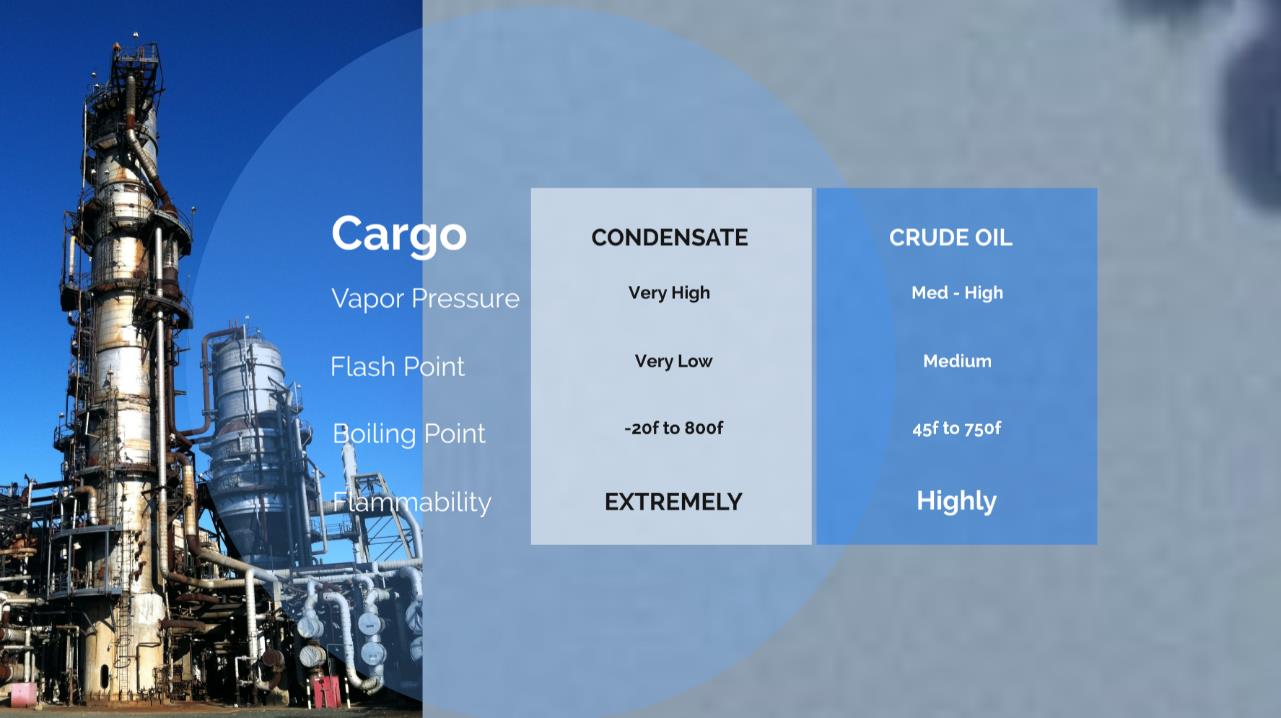 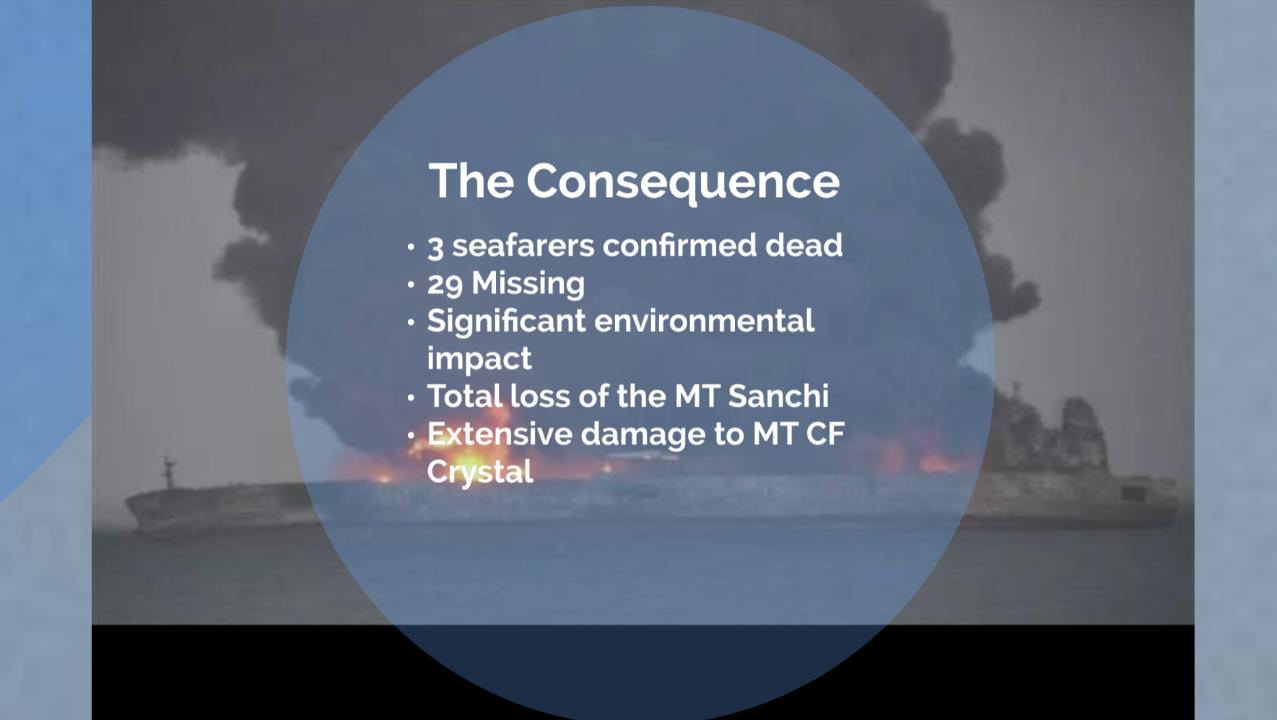 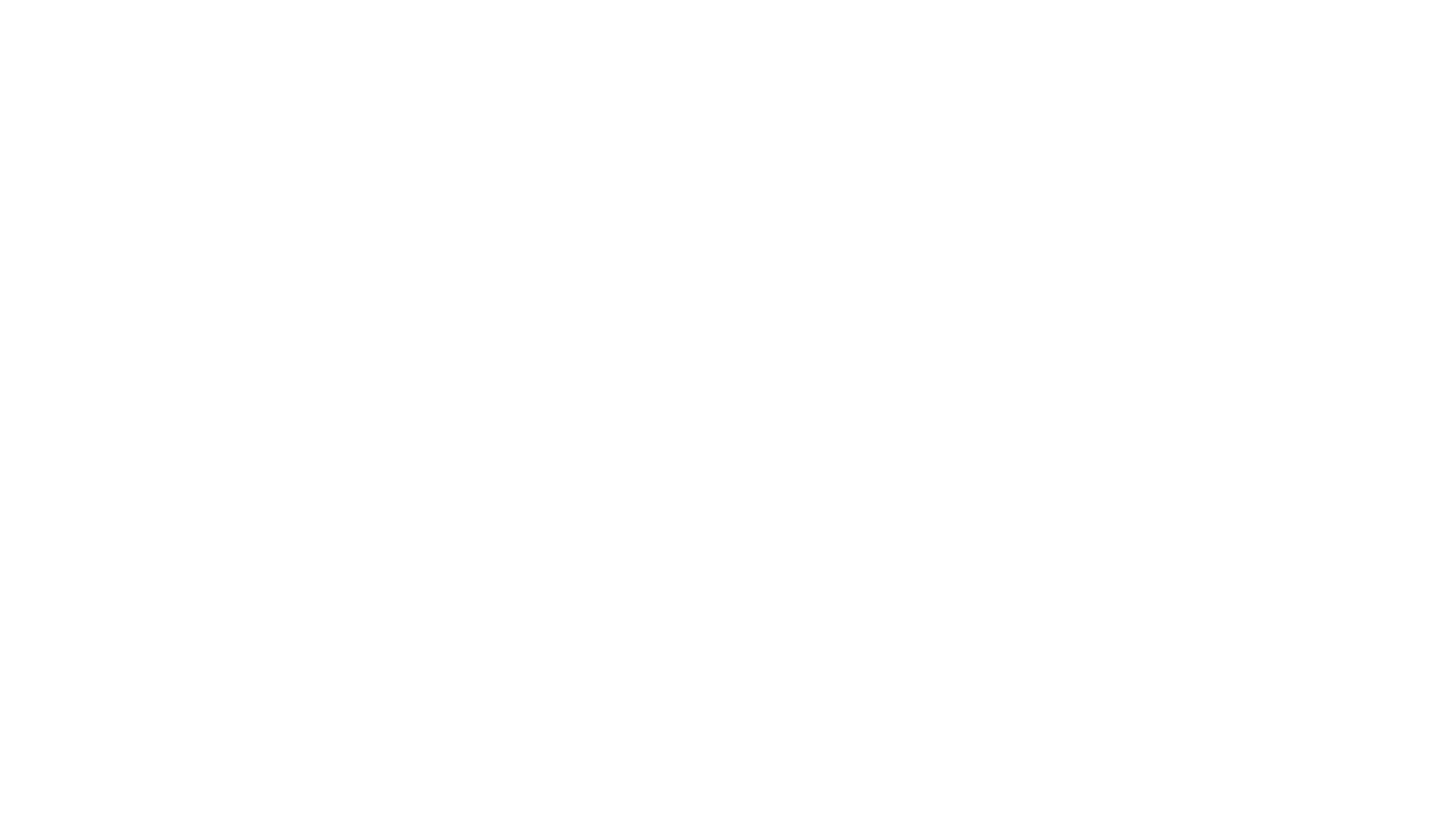 3/0 left his cabin
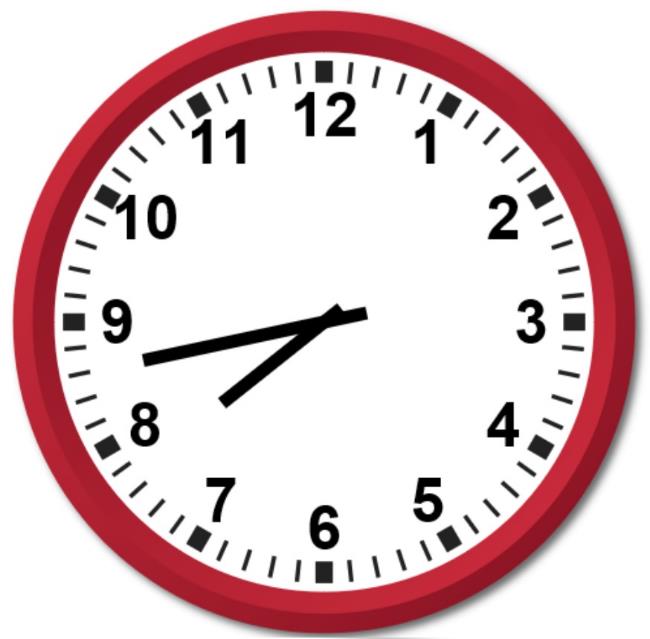 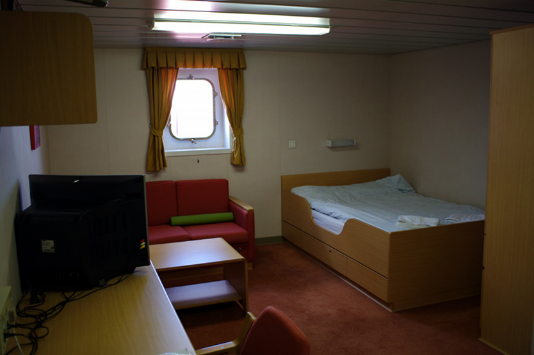 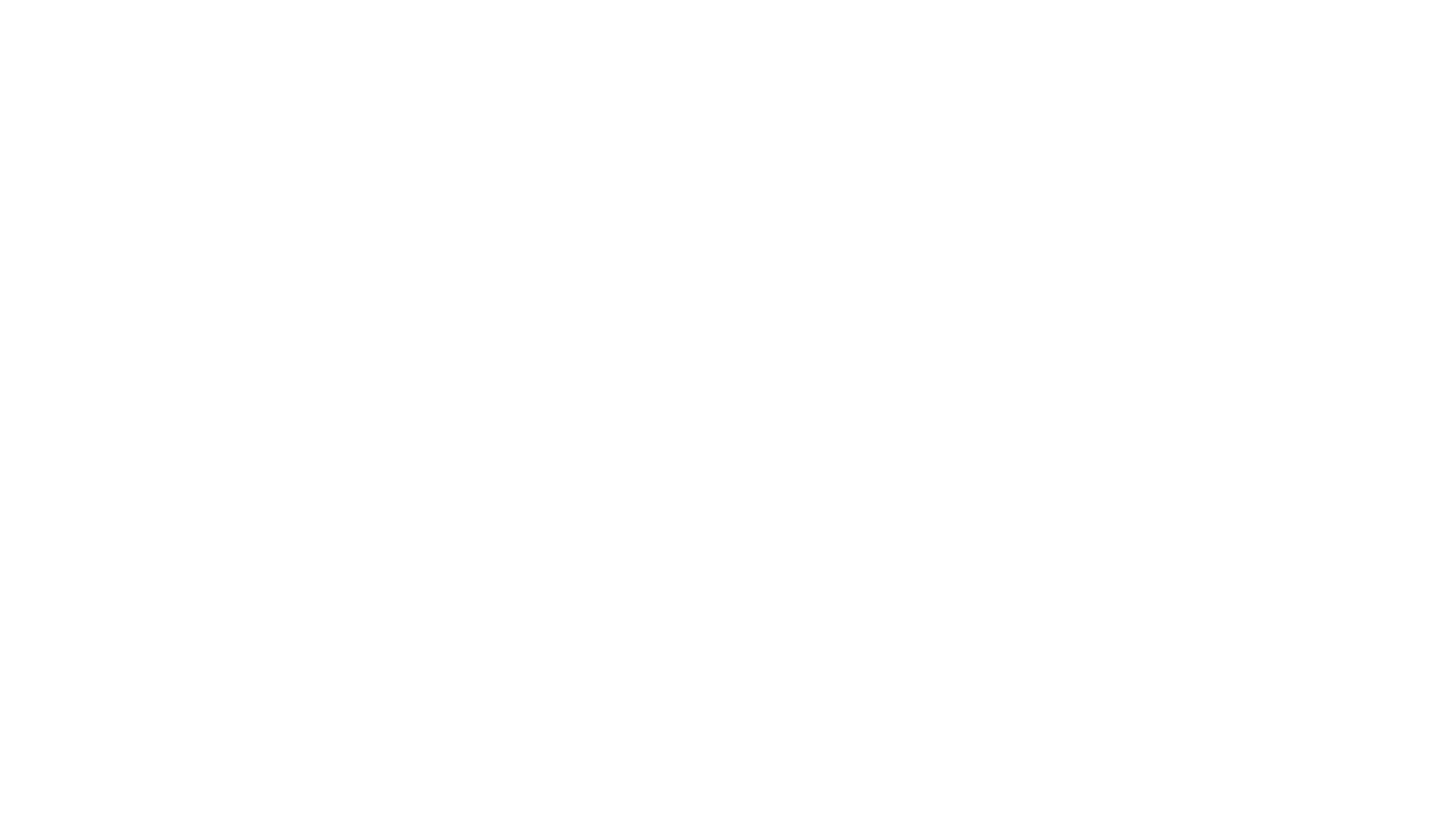 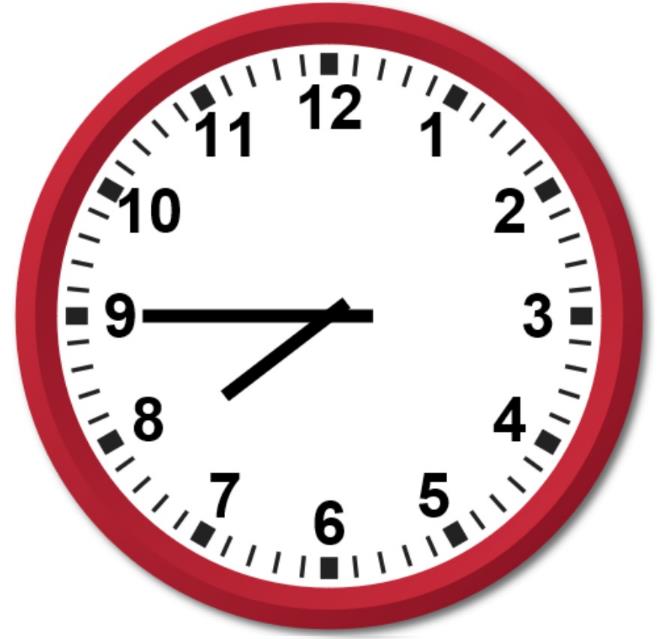 3/0 arrived on the bridge
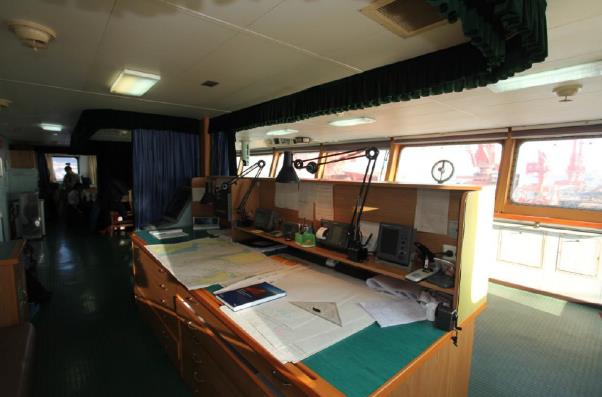 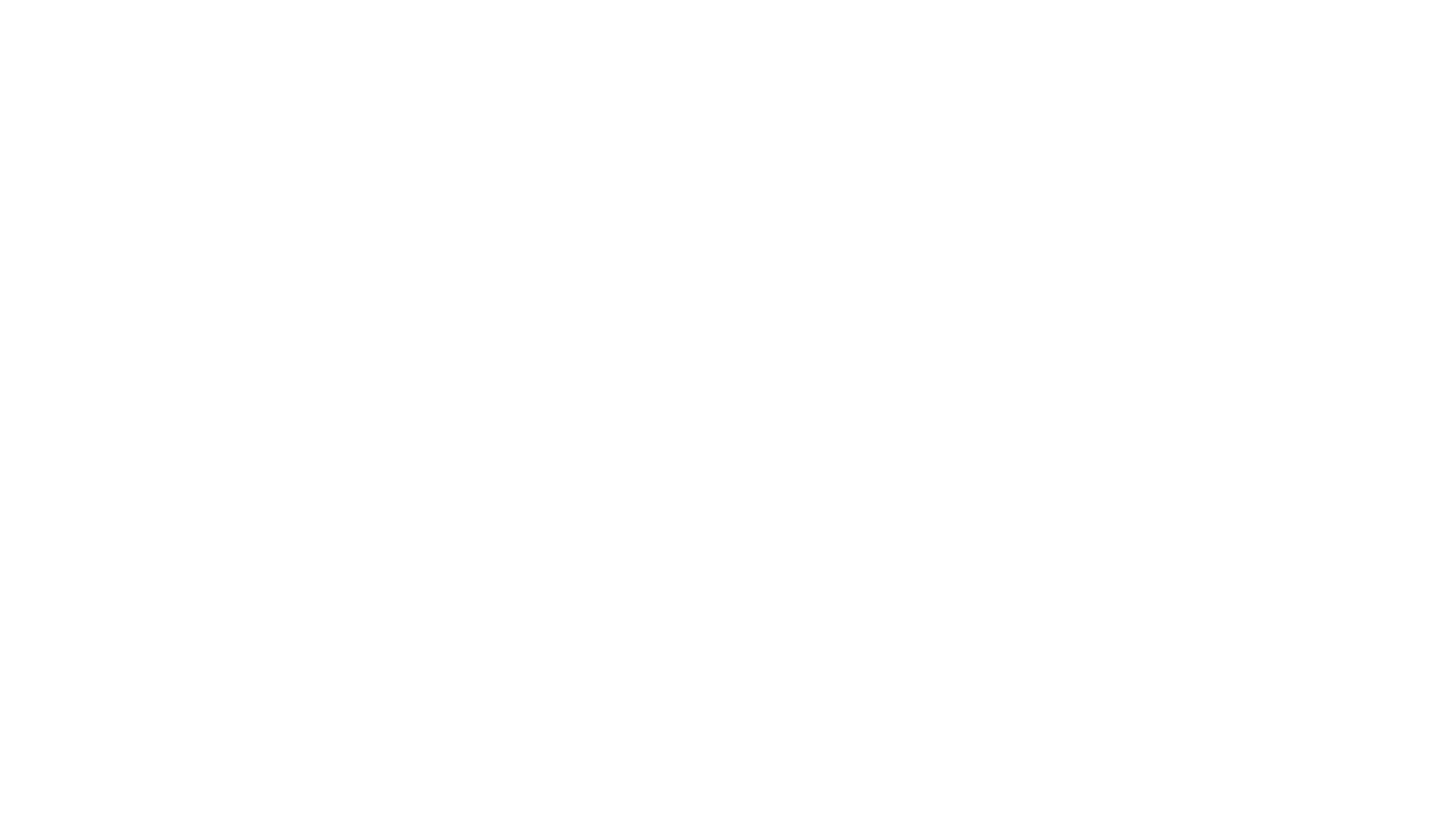 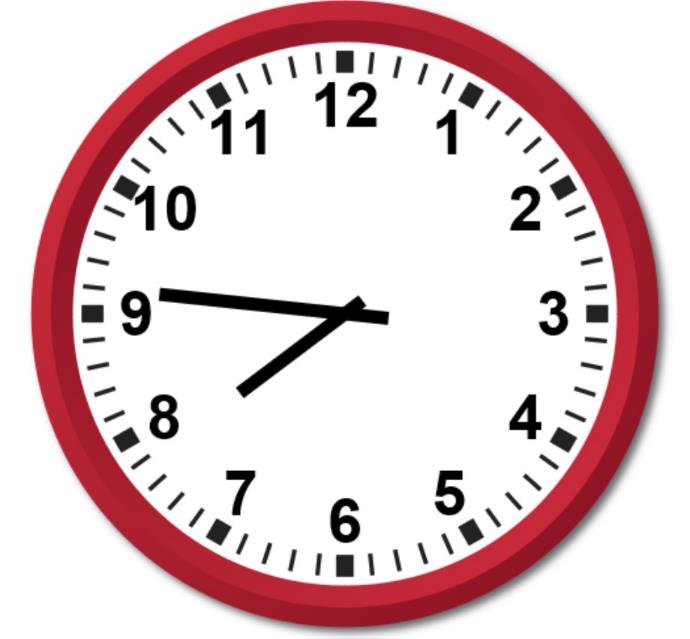 C/O left the bridge“the traffic is clear”
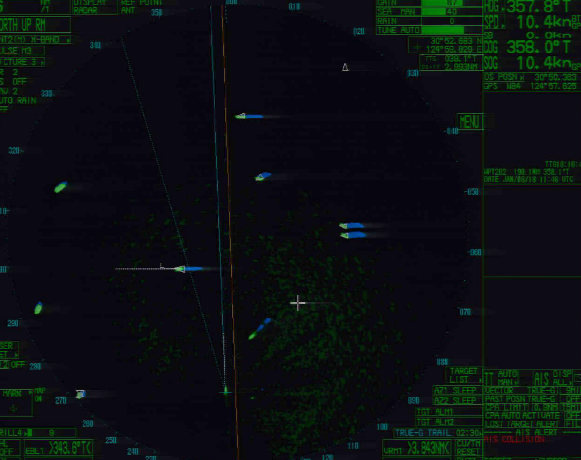 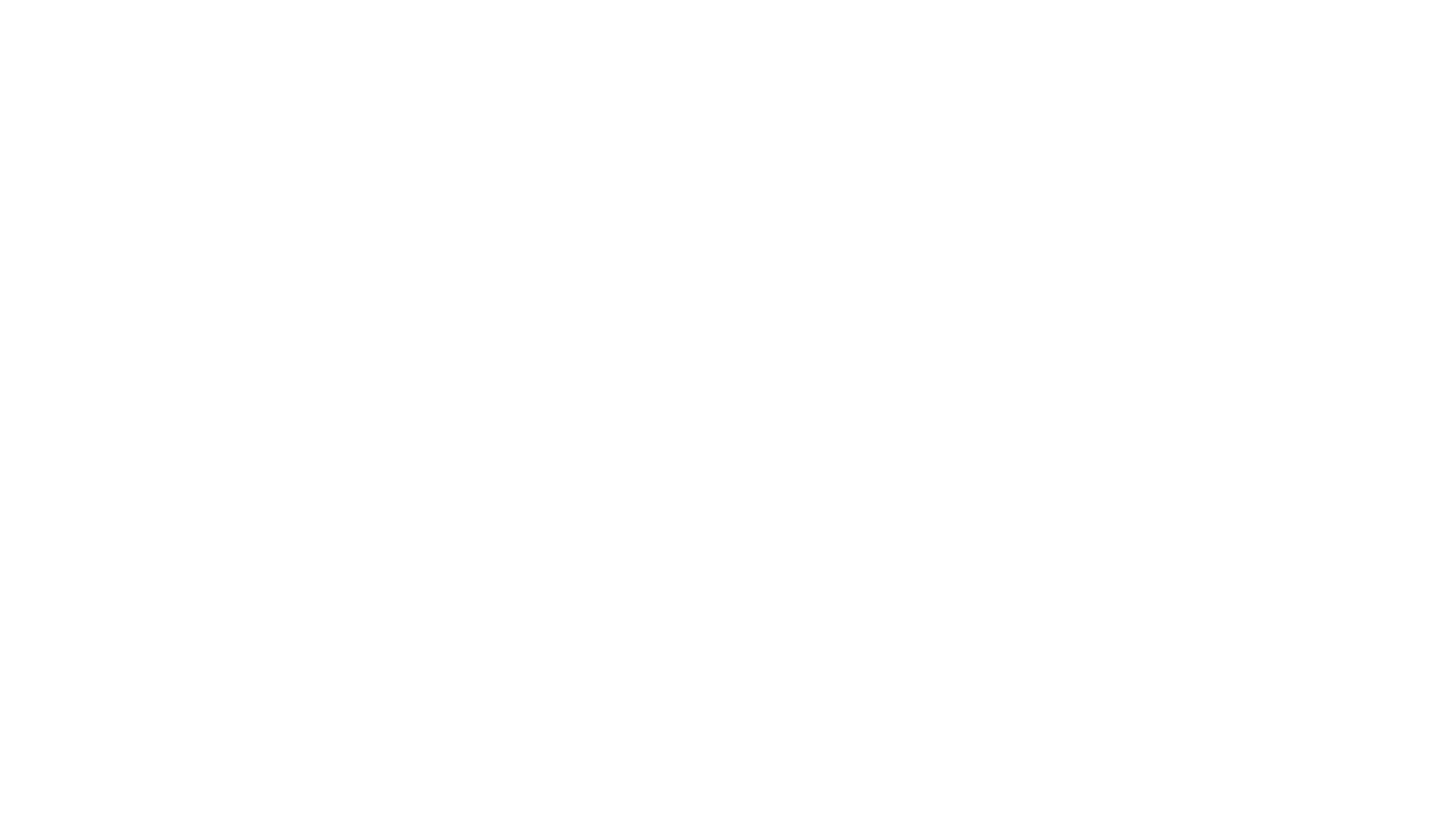 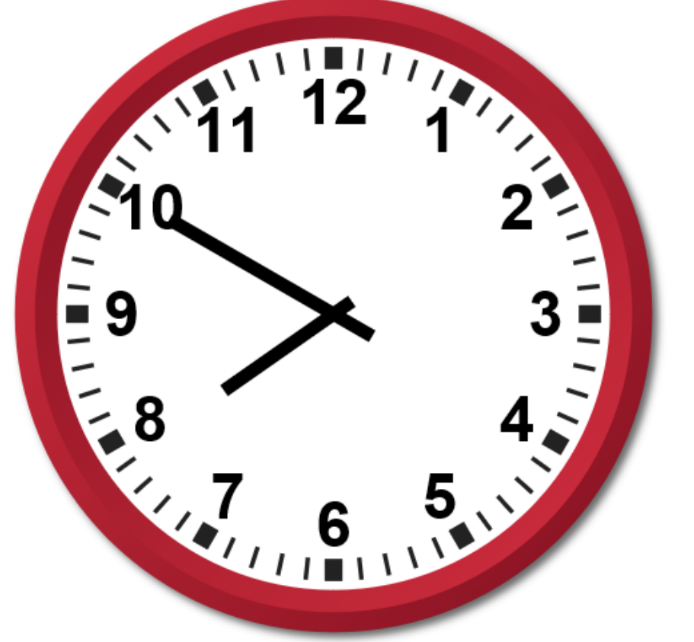 Collision with MT Sanchi
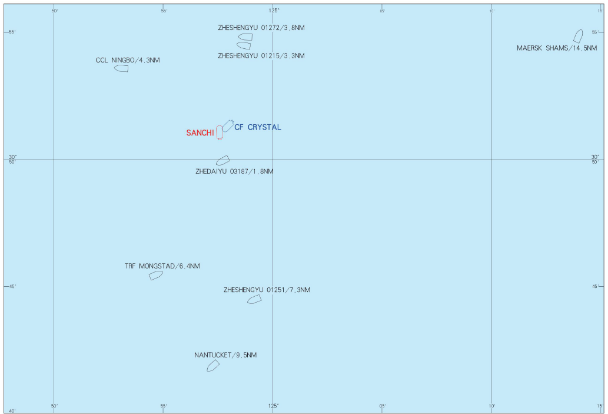 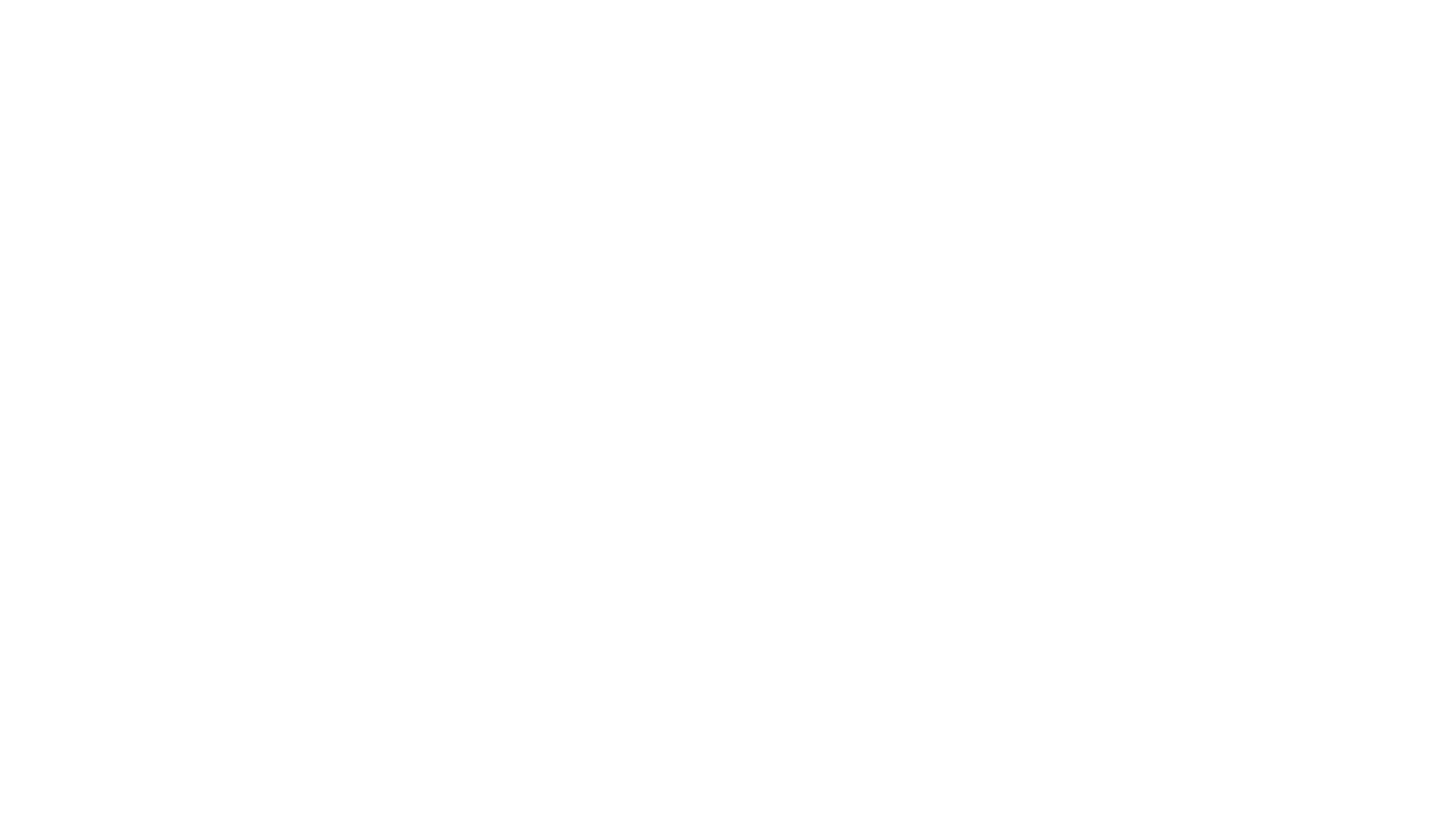 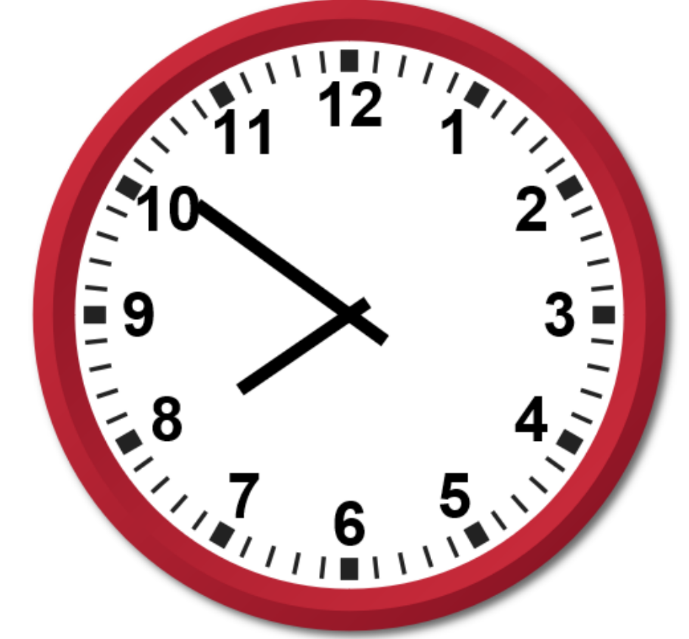 Fire onboard
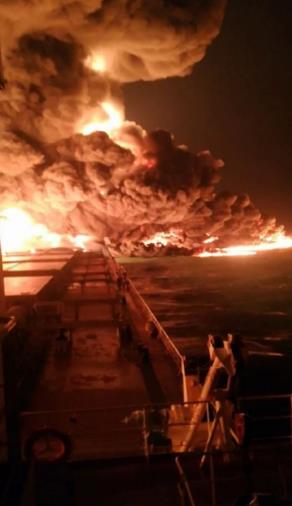 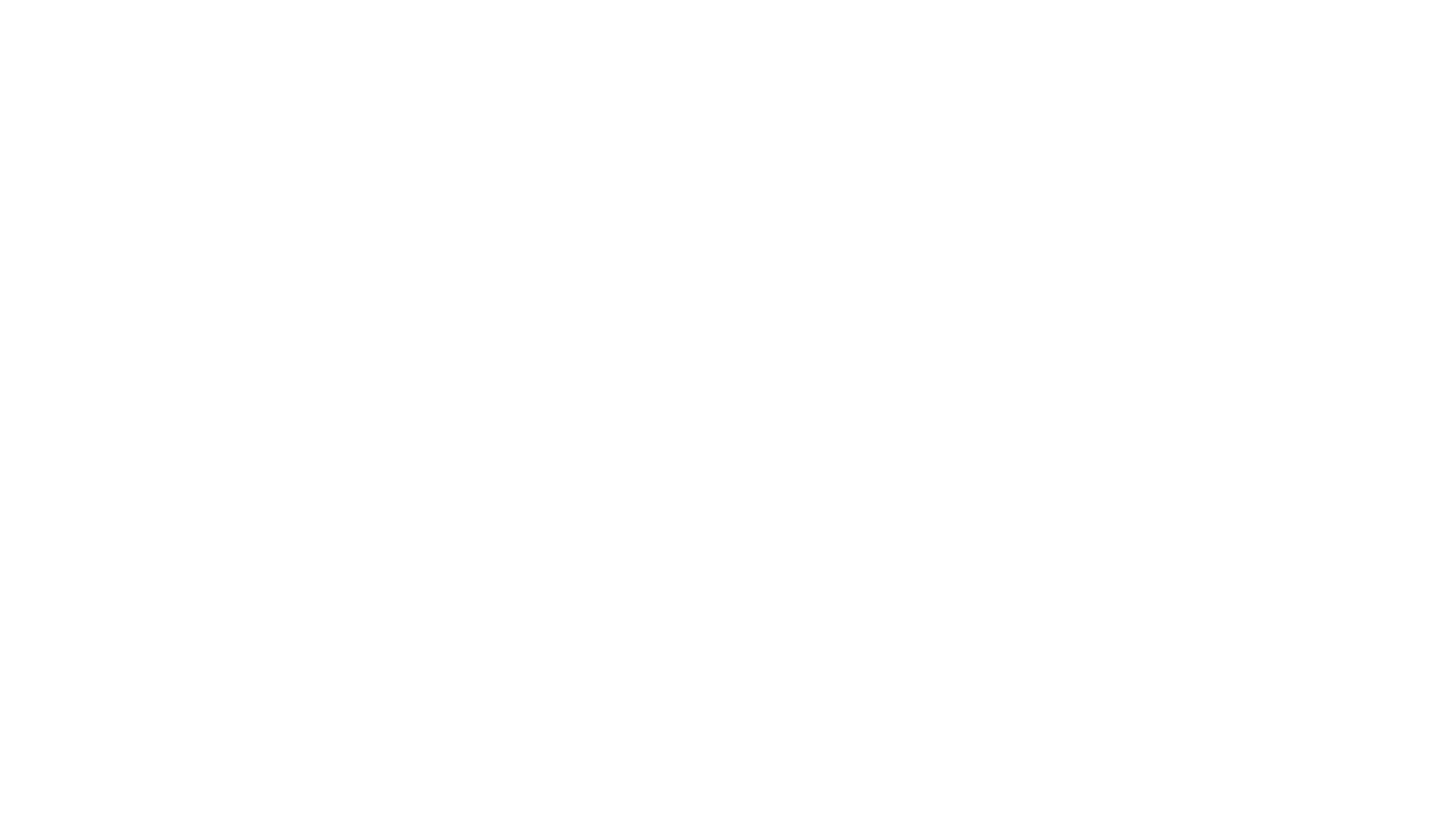 Explosion and loss of all communication
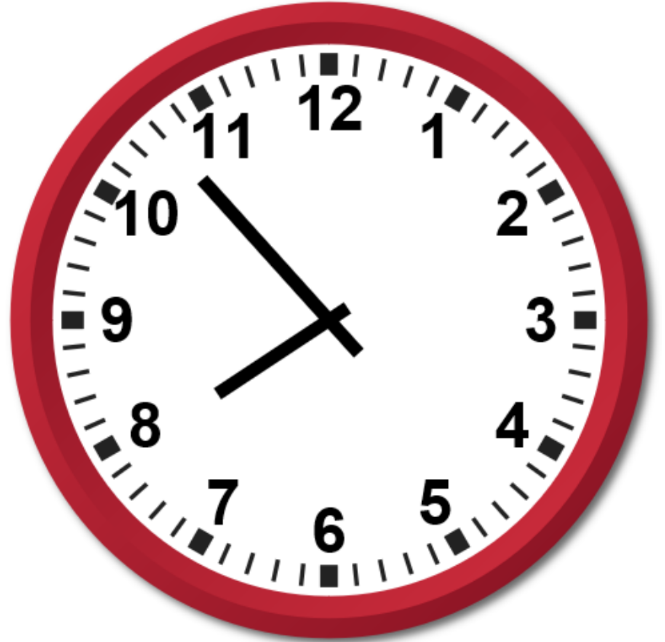 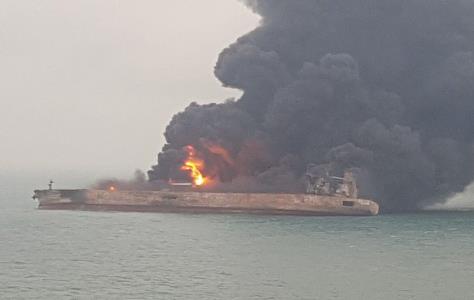 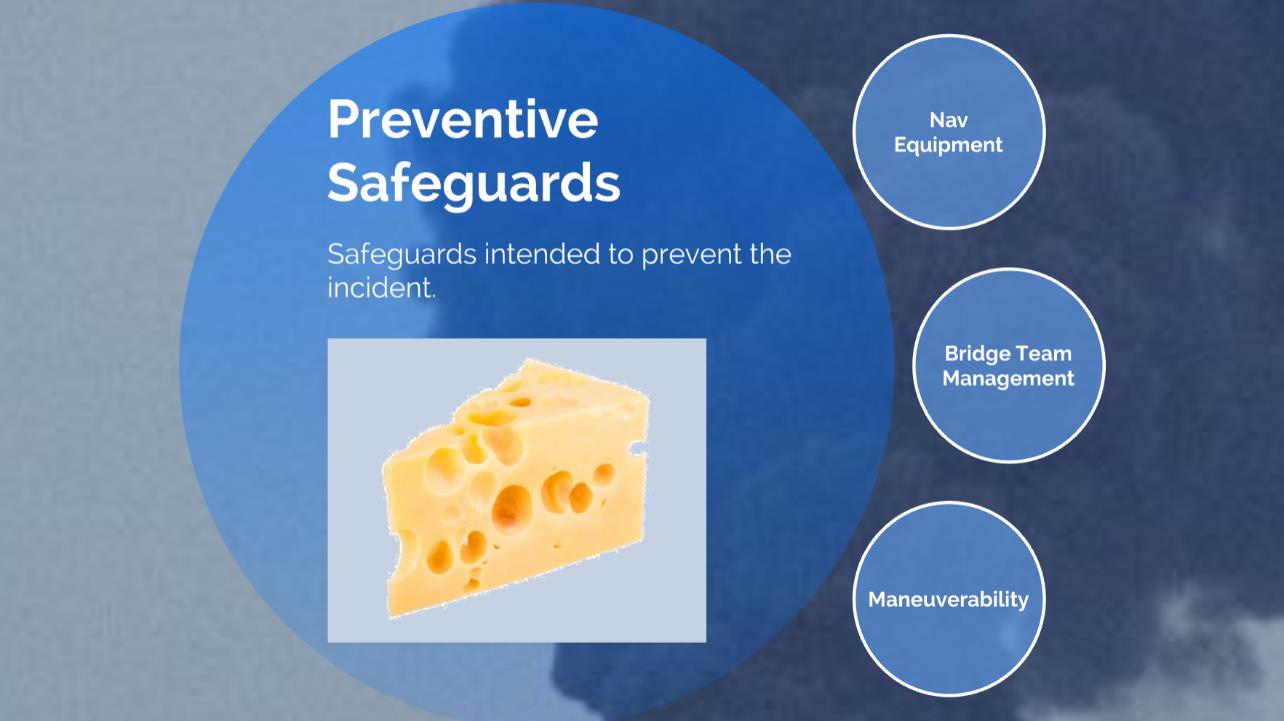 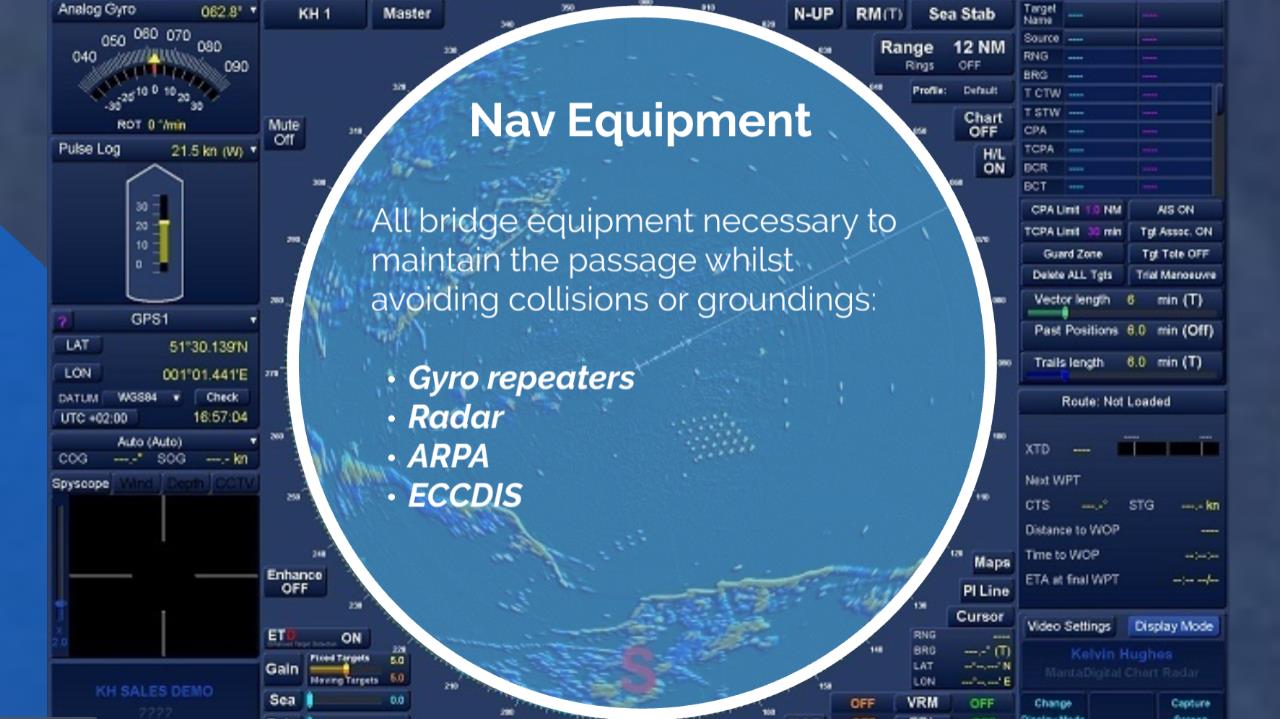 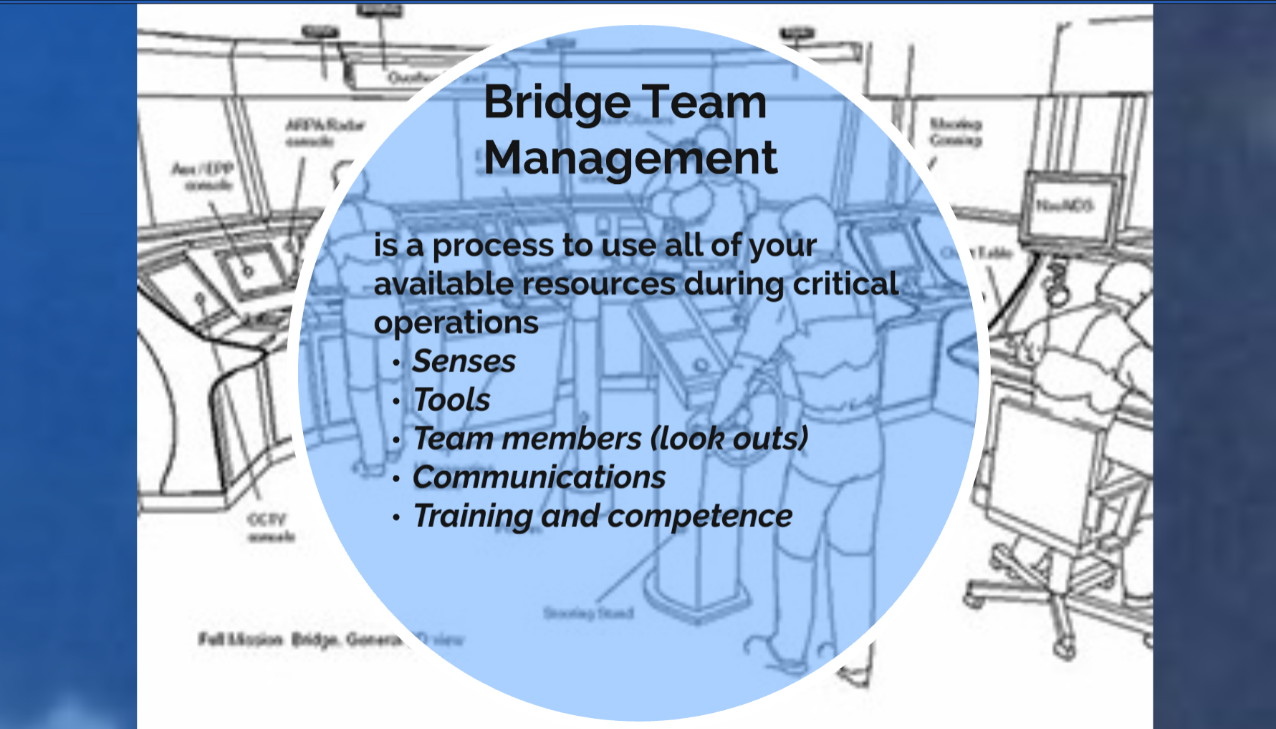 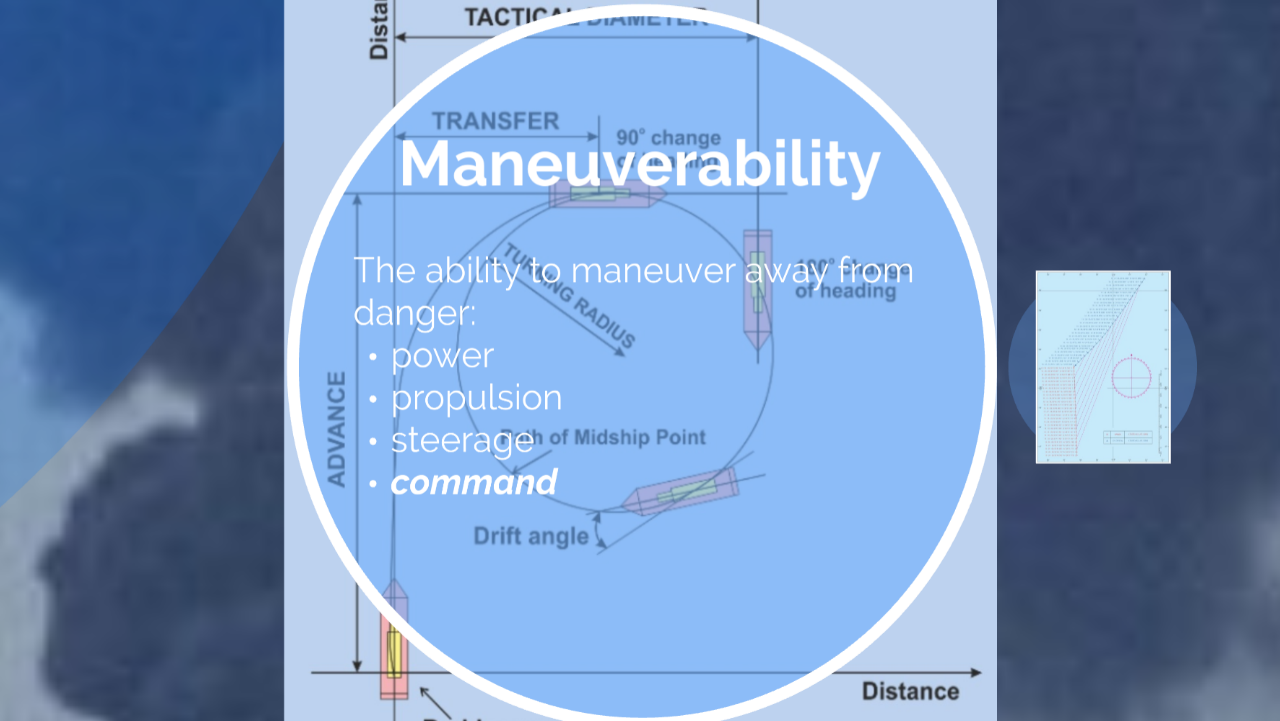 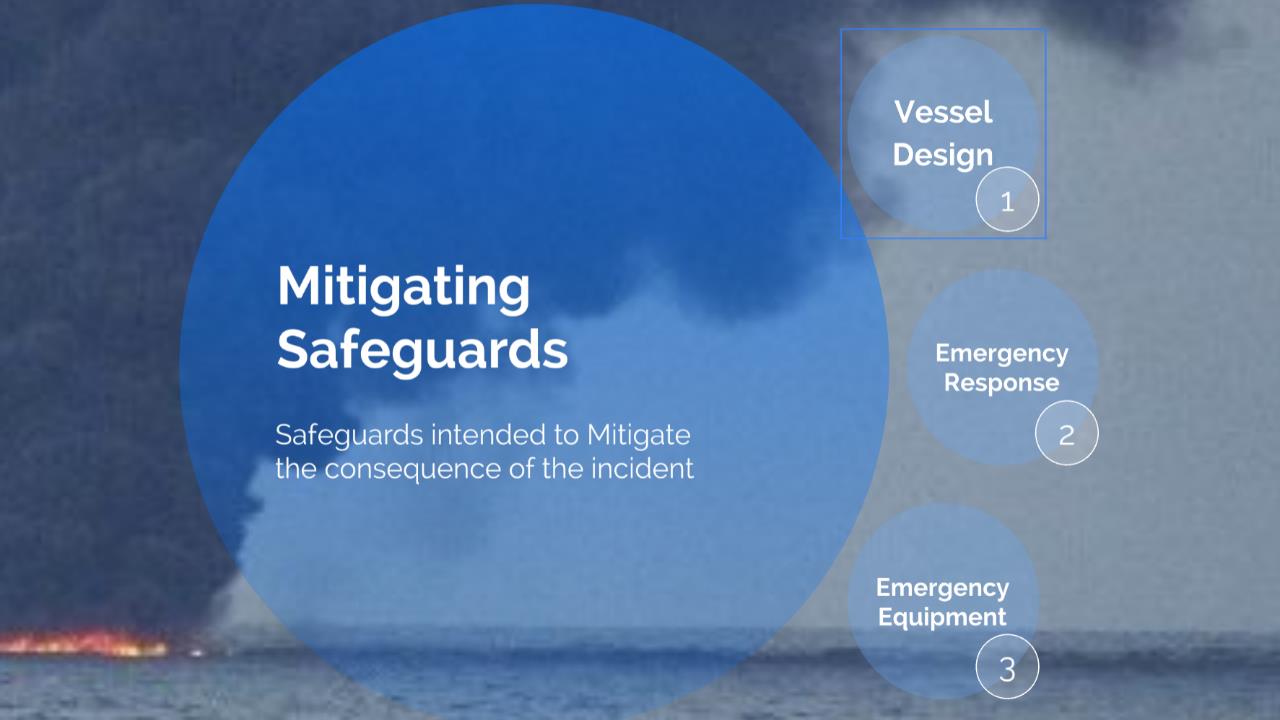 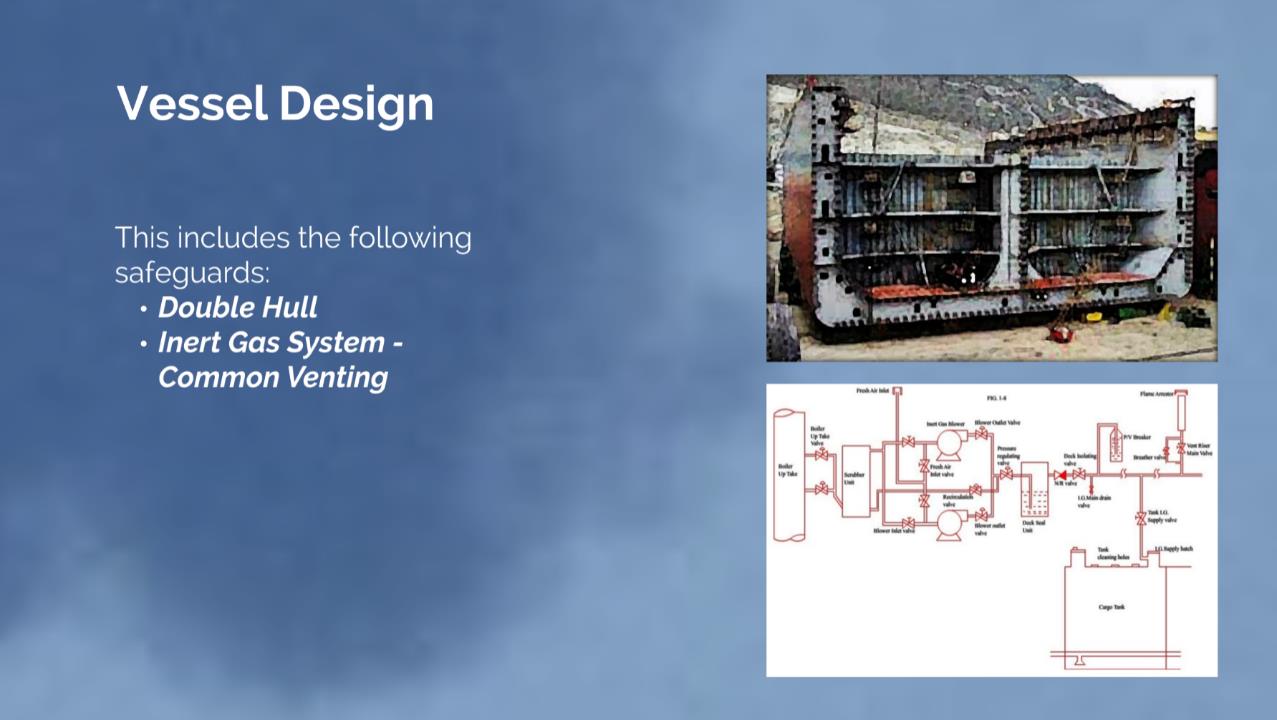 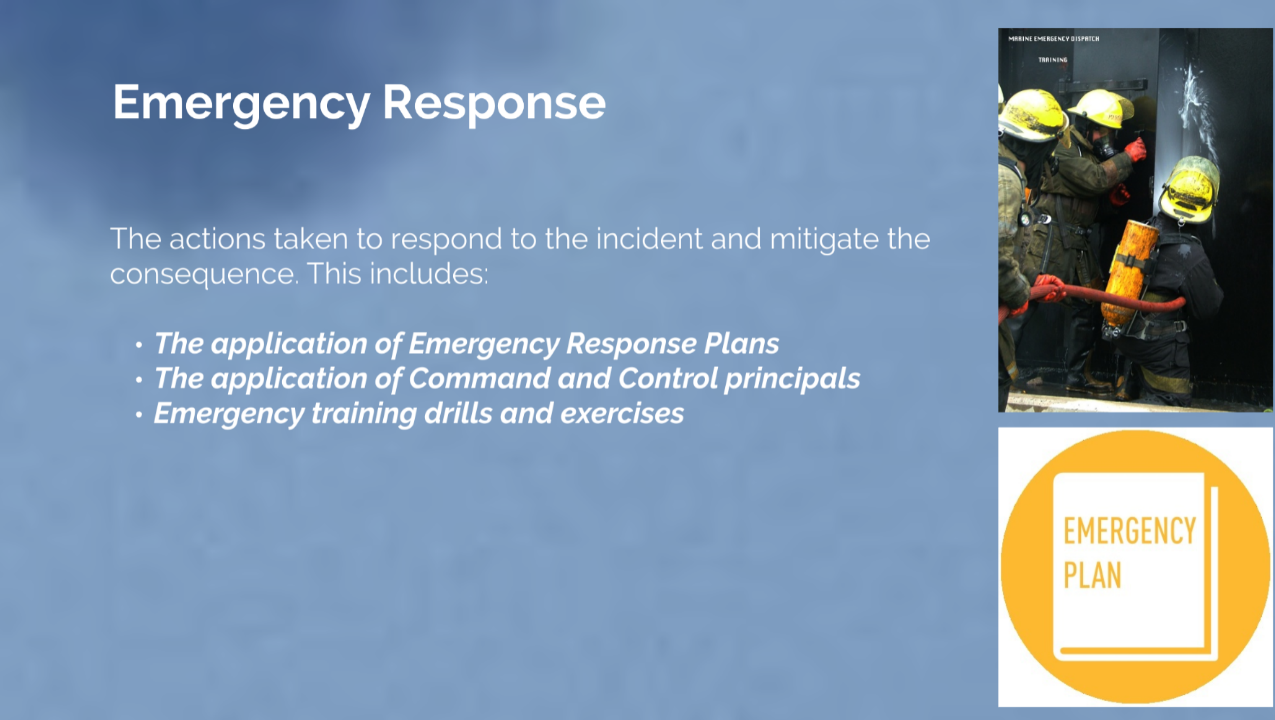 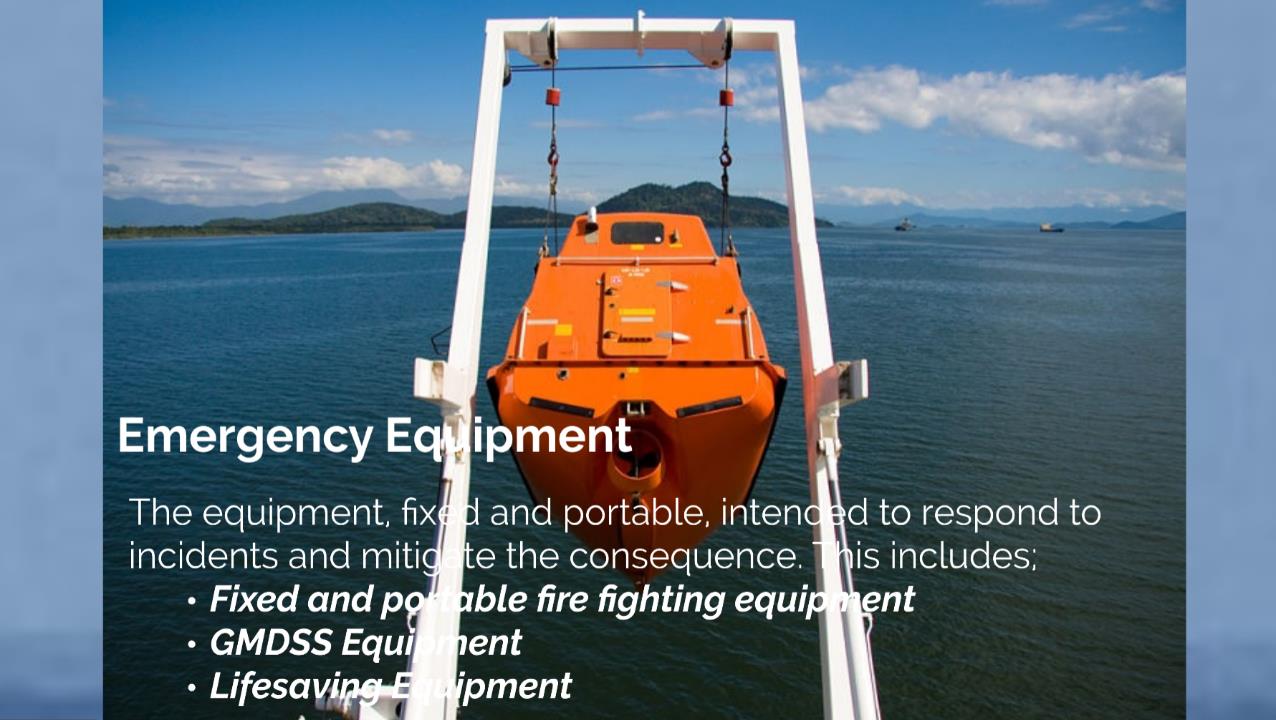 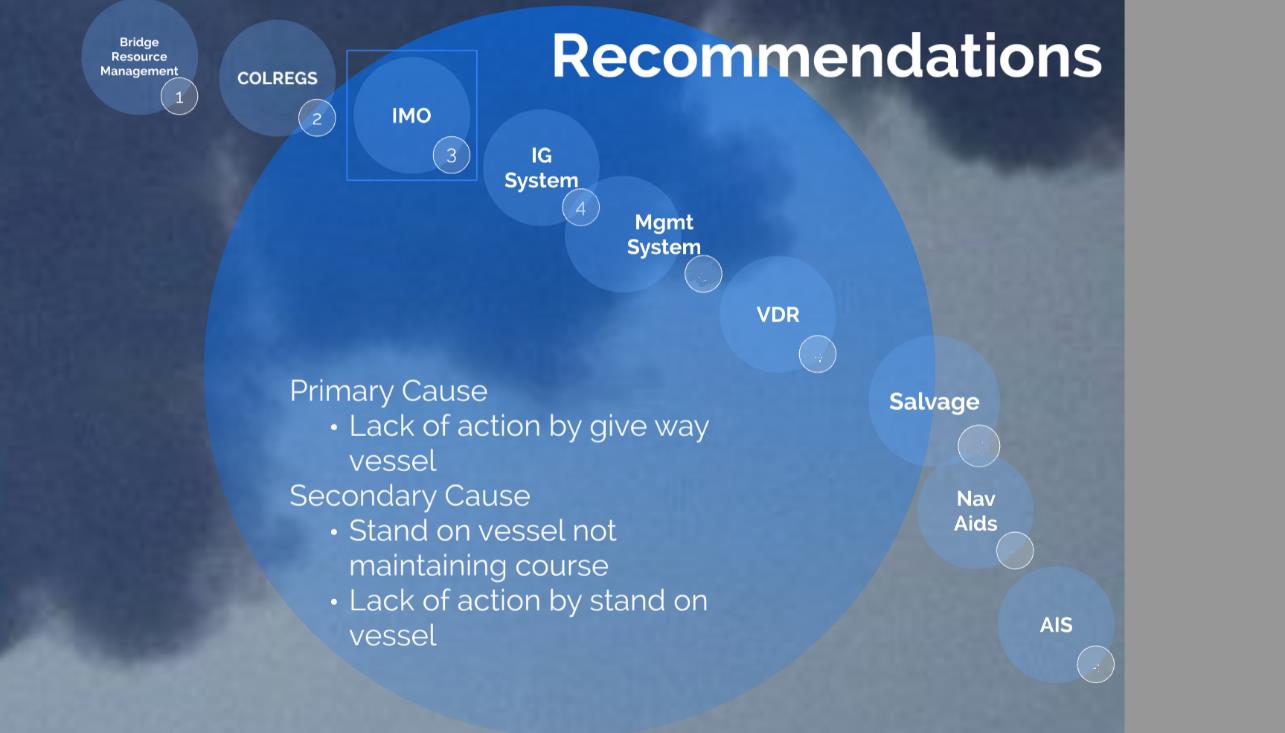 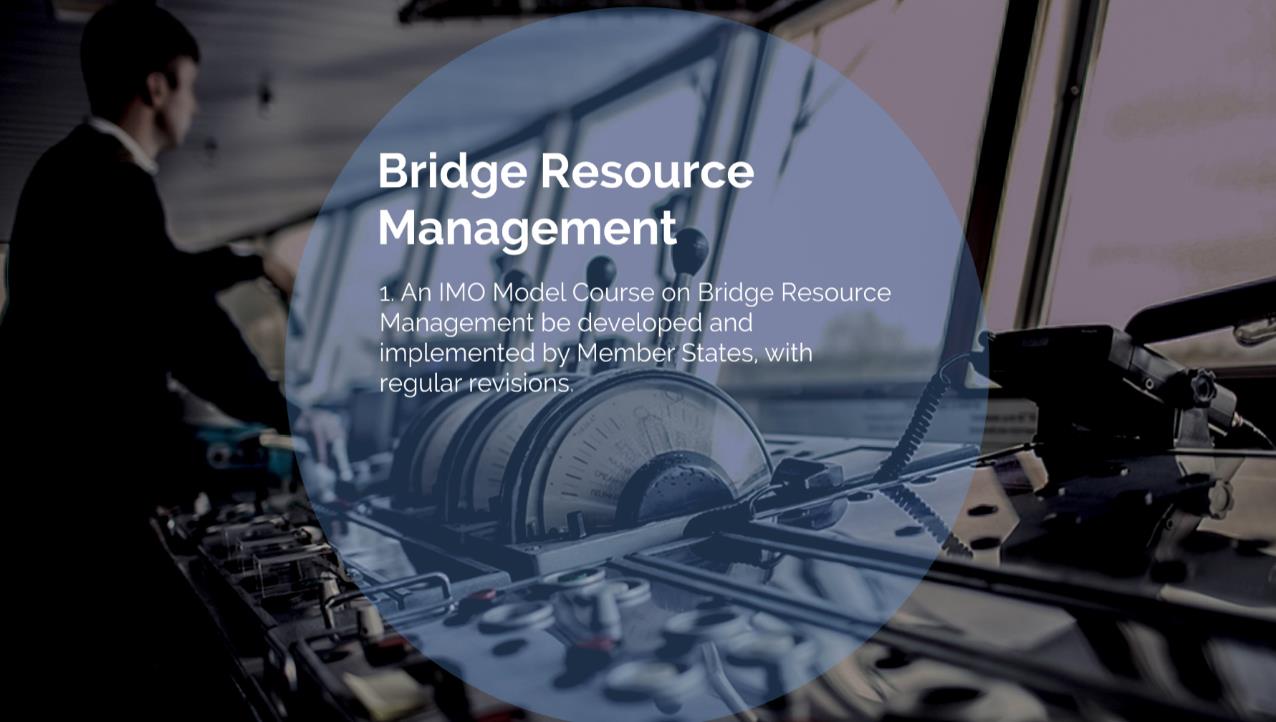 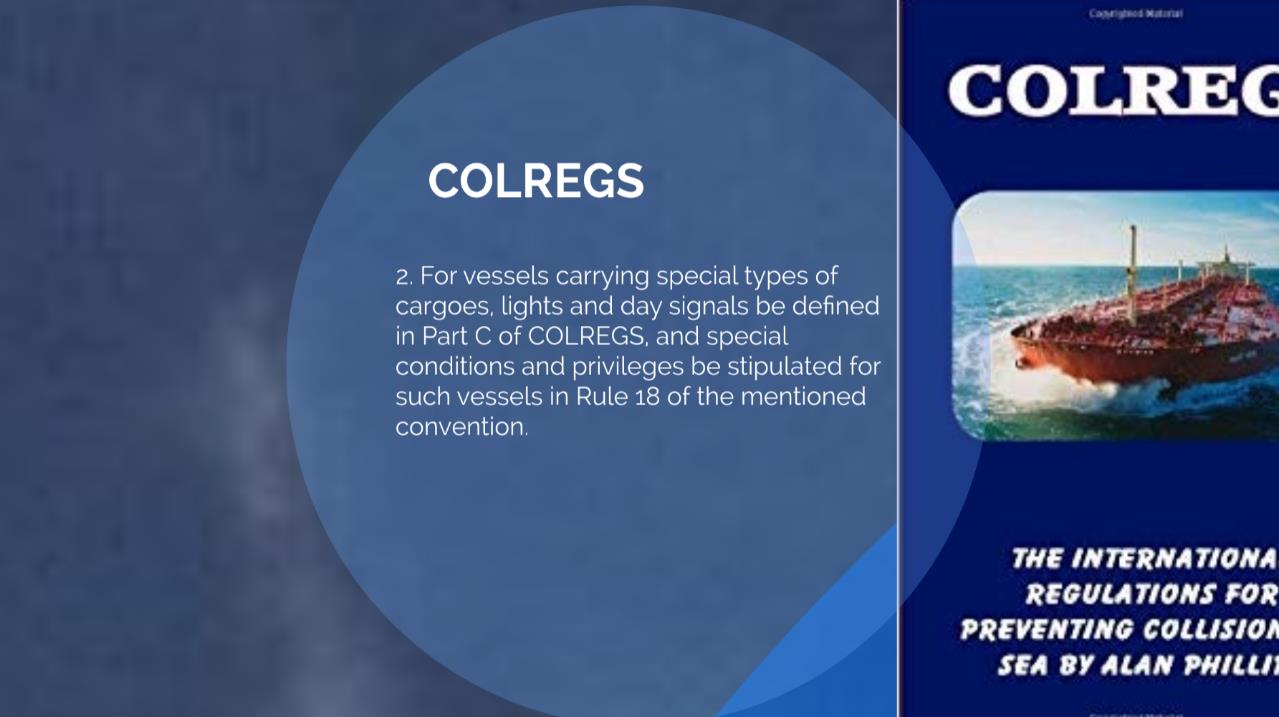 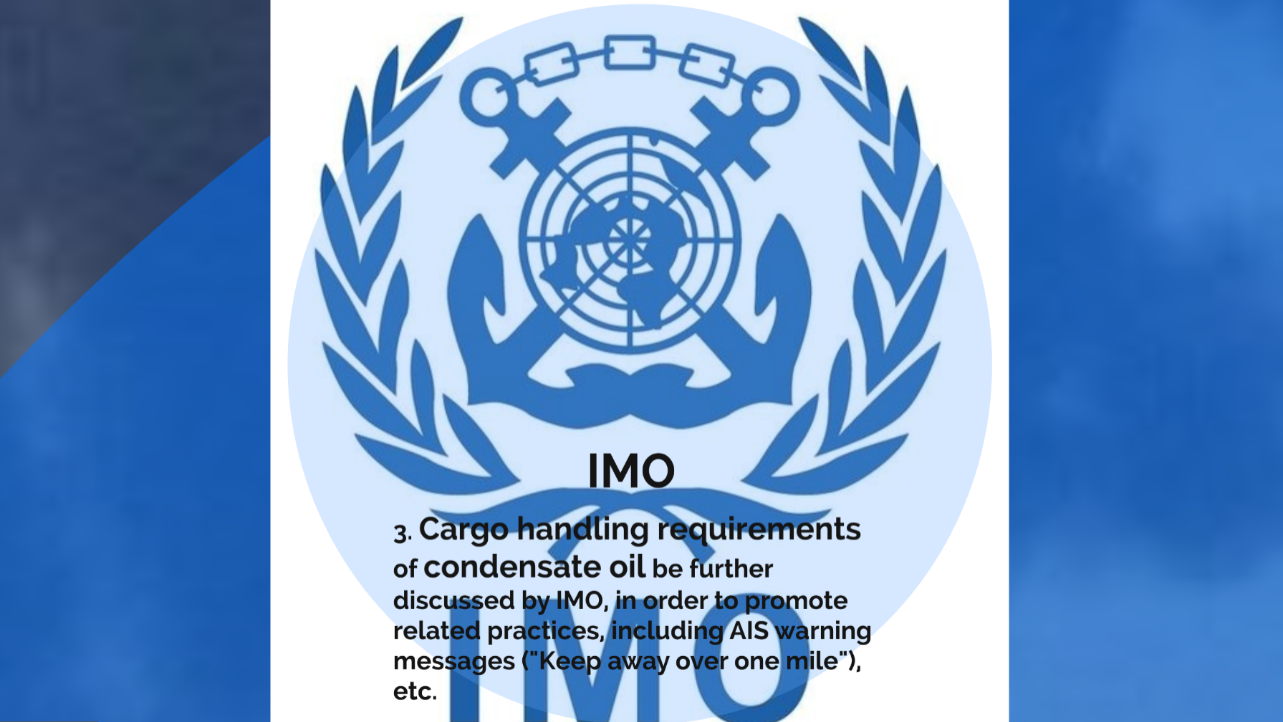 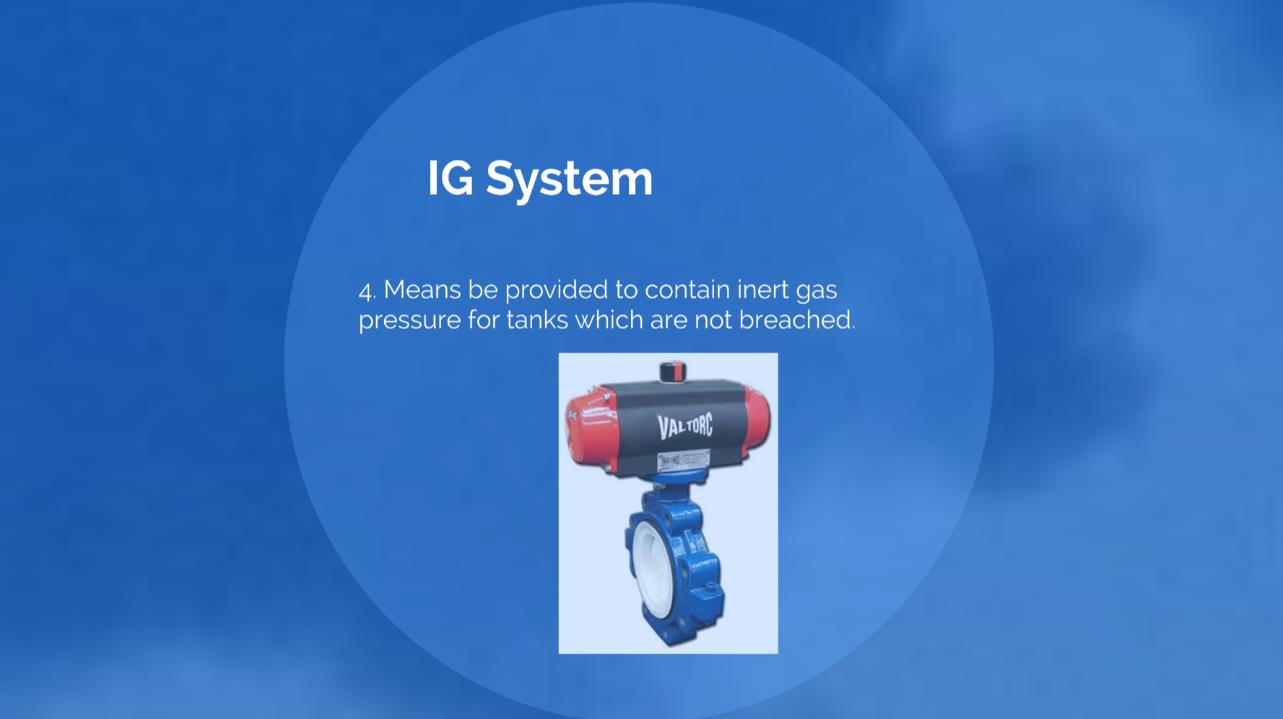 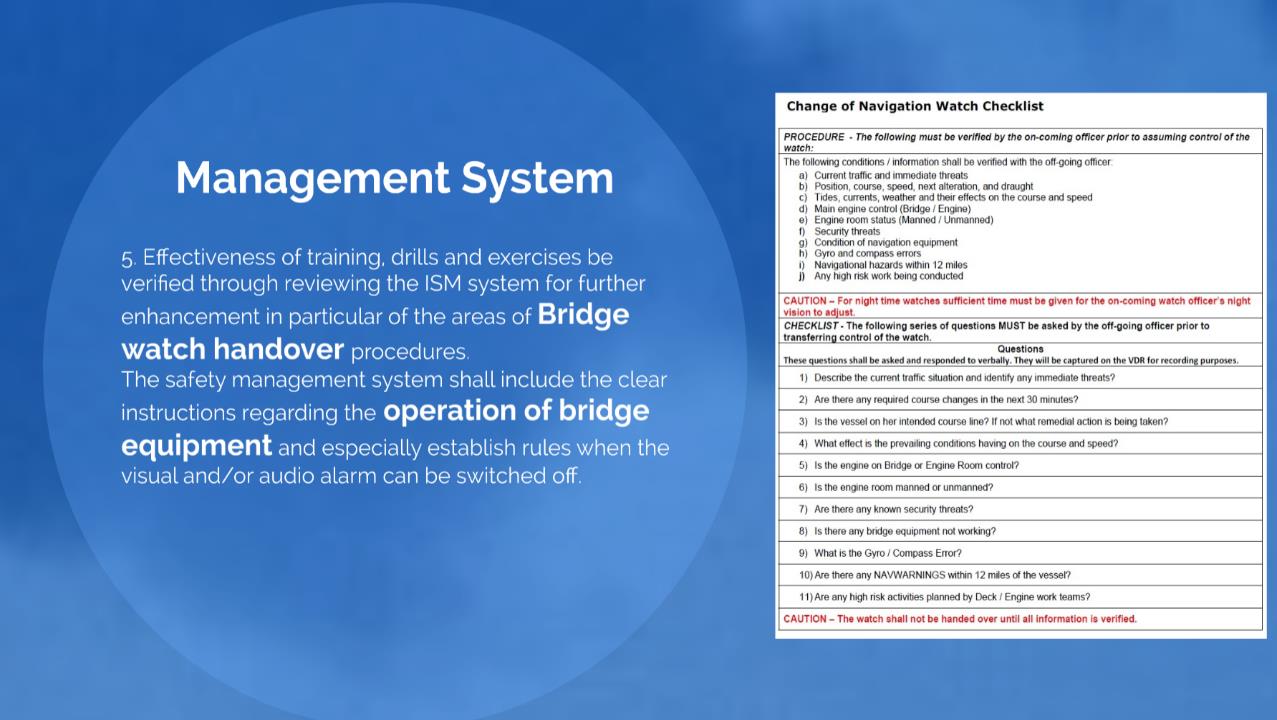 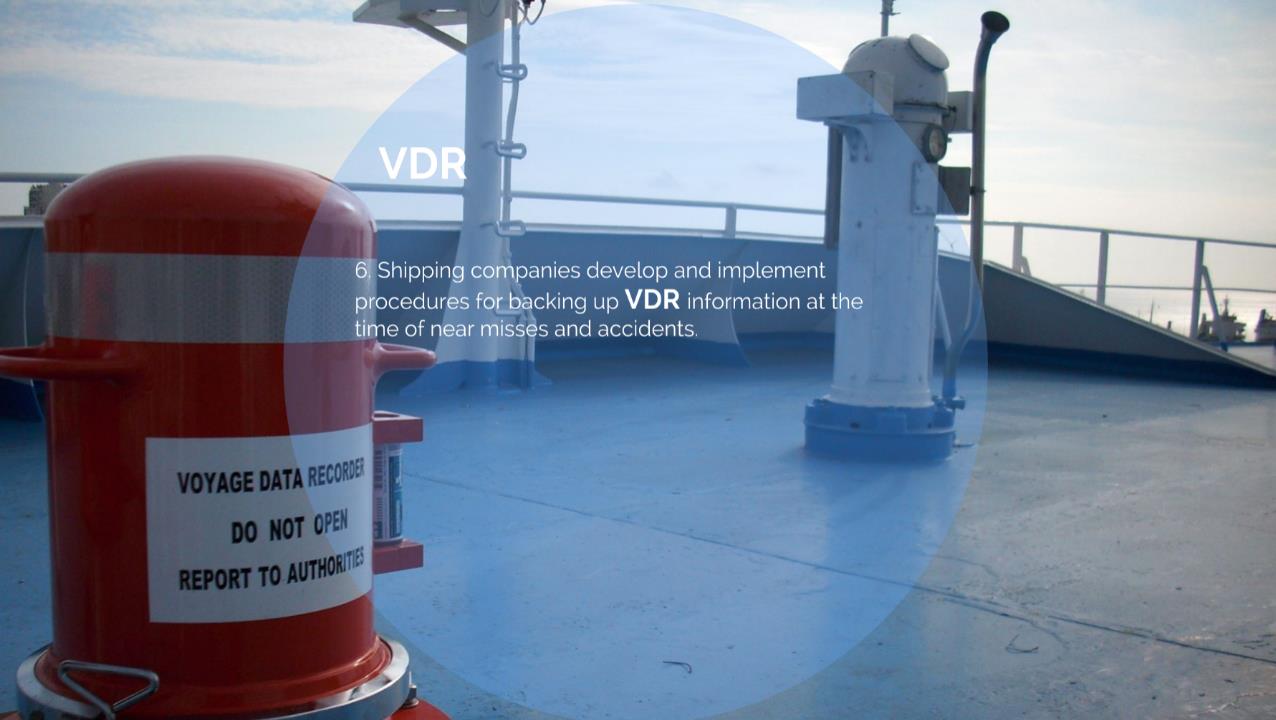 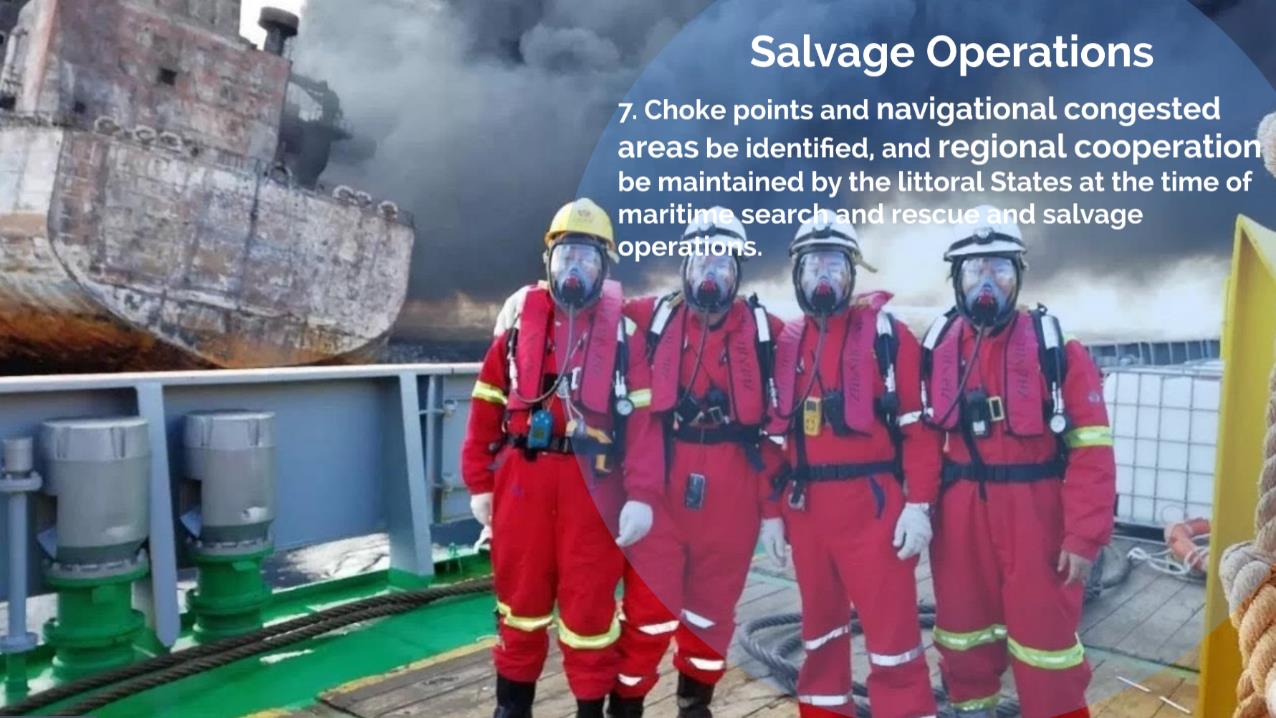 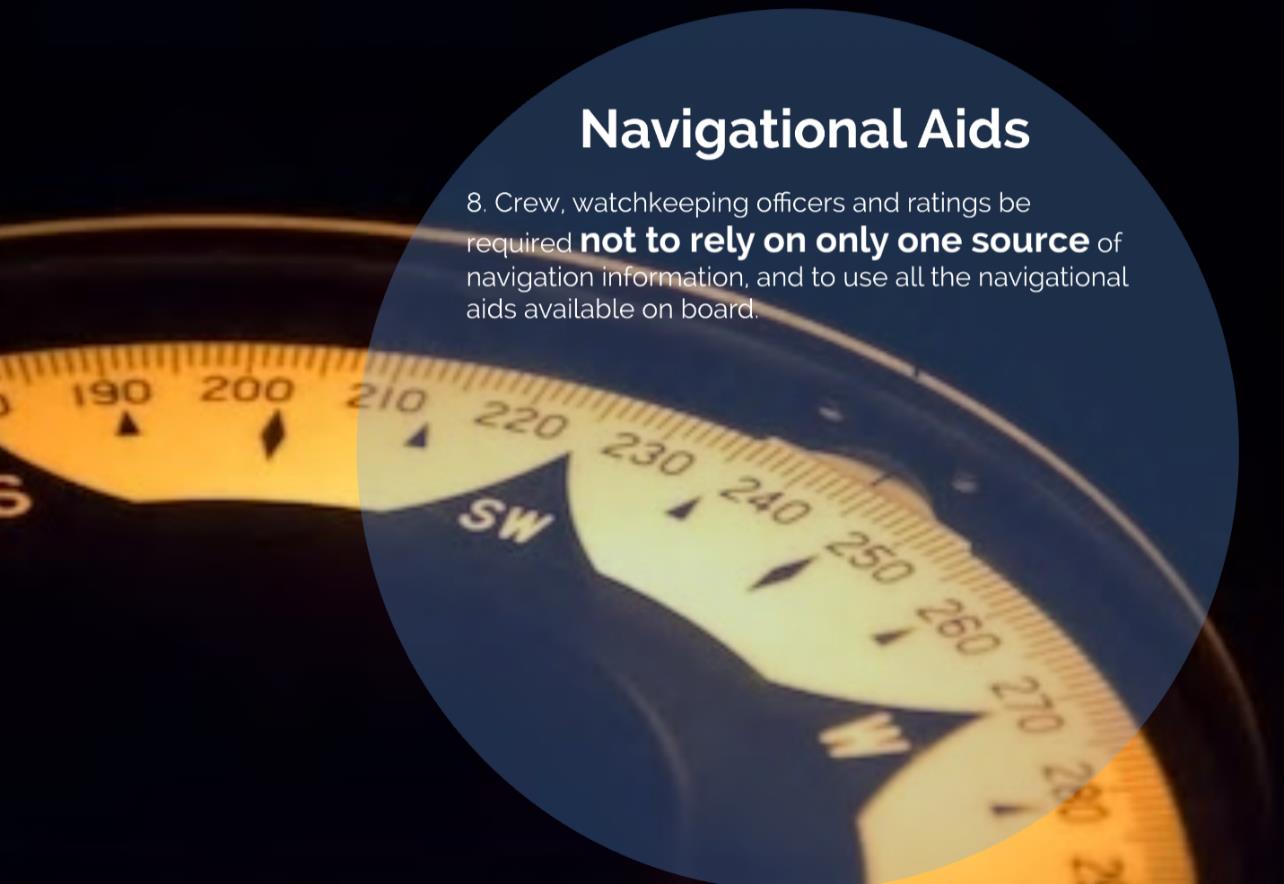 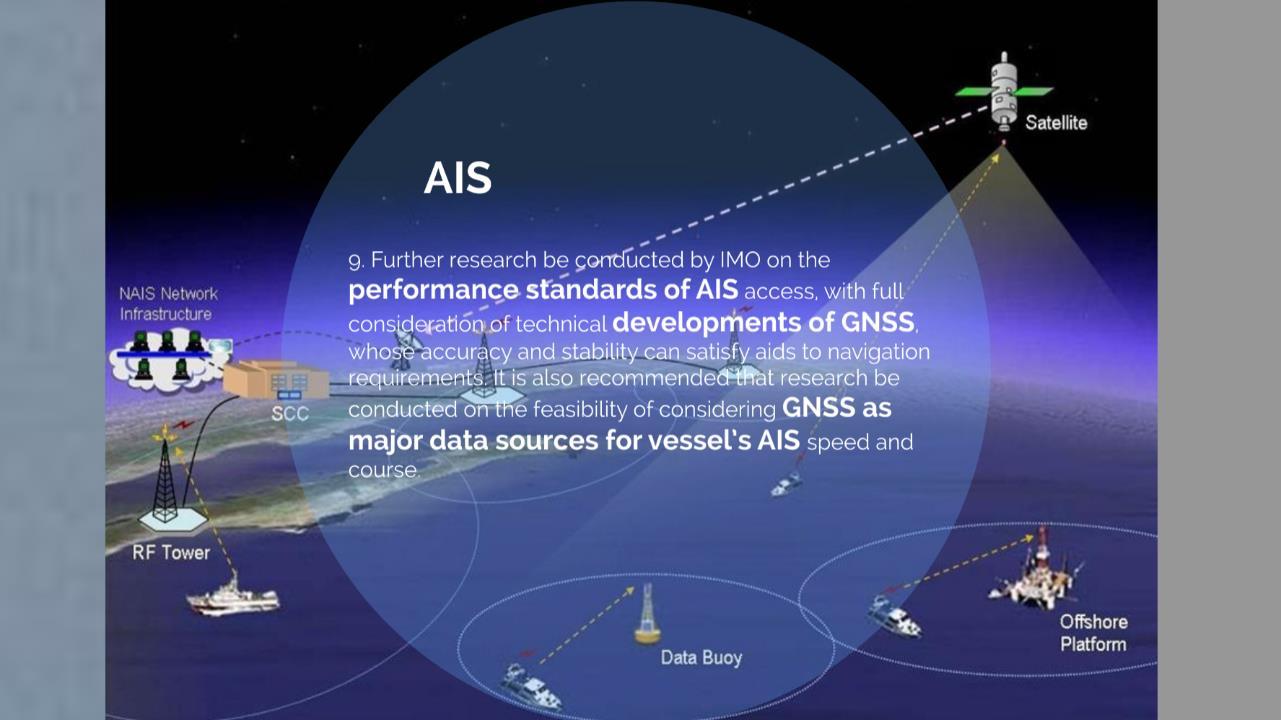